GPS Technology and Relativity
By Space Audits
2
GPS is a TIME interval & range measurement
The first part of this presentation is to break down atomic clock synchronization.
Precise synchronization of time is what enables GPS to be so accurate
How does GPS keep  time?
3
https://www.youtube.com/watch?v=eOti3kKWX-c
4
https://www.youtube.com/watch?v=eOti3kKWX-c
5
https://www.youtube.com/watch?v=eOti3kKWX-c
How an atomic clock works
6
https://www.youtube.com/watch?v=eOti3kKWX-c
[Speaker Notes: Cesium – low melting point – 1  [Atomic Model] Valence electron in the outer shell of Cesium [ periodic table: https://i.imgur.com/XI08VnQ.png ] | [ atomic model shell: https://i.imgur.com/FmmT7Lj.png ]
Vaporized Cesium collimated into a coherent beam that gets directed into a radio wave cavity using magnetic field (A). Once inside the cavity, radio waves are calibrated against the resonate frequency of the Cesium vapor (~9.192 GHz) [9.1 billion osc/s]. Exiting the rado wave cavity, only radio waves & Cesium vapor matching the 9.192 GHz are directed via magnetic field (B) to an ionizer. Ionization the Cesium vapor with radio waves at the same frequency creates an electric signal that's proportional to the osc. rate of 9.192 GHz which is measured the "electron multiplier" Once the osc./rates match, a feedback loop is created for stabilization of the radio wave frequency. The clock is now capable of keeping time down to 1/9,192,631,770th of second]
7
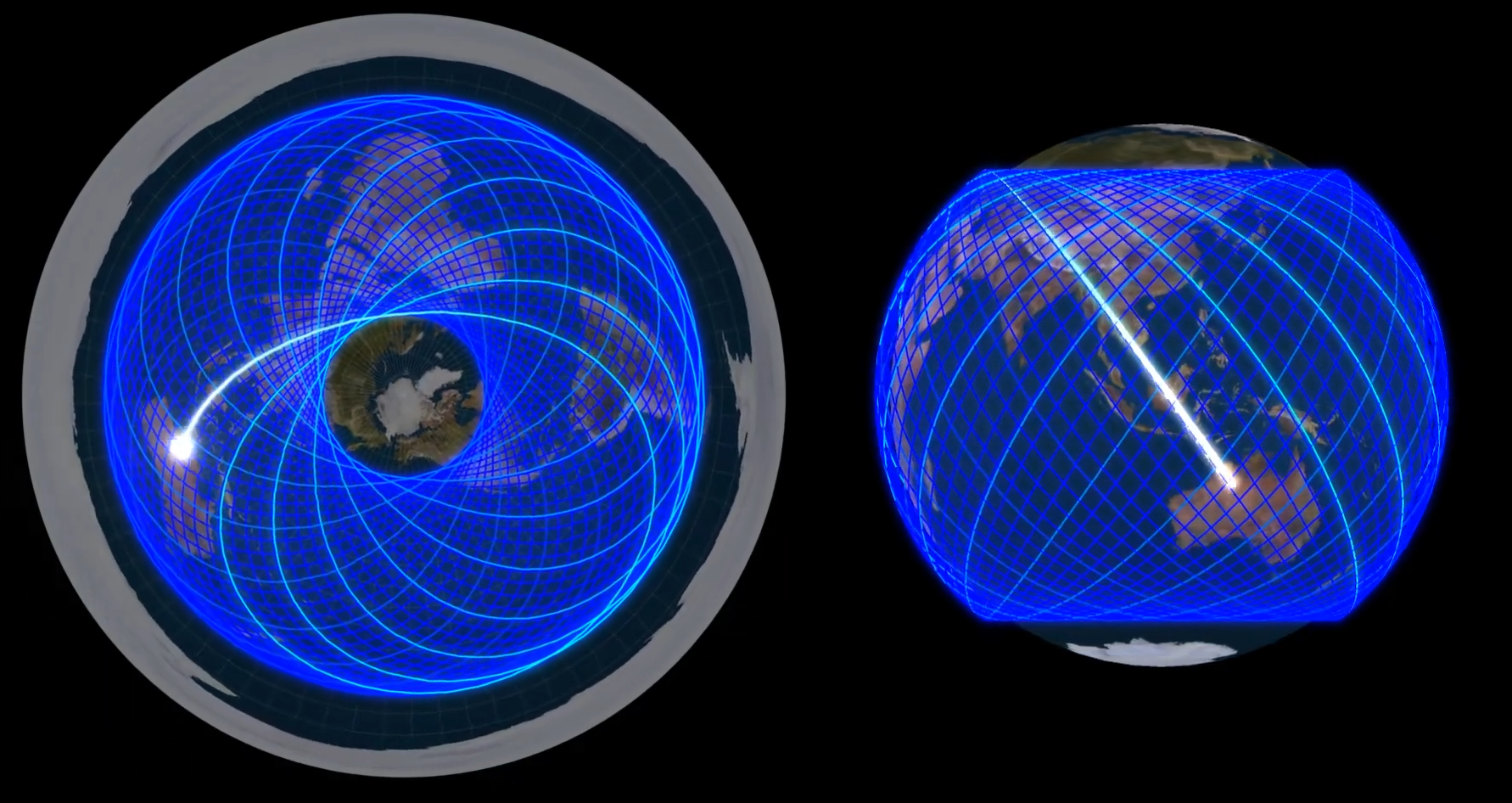 [Speaker Notes: Sato, M. (2005). "Interpretation of Special Relativity as Applied to Earth-Centered Locally Inertial Coordinate Systems in Global Positioning System Satellite experiments." arXiv preprint physics/0502007.
	
If all reference frames were truly valid and additional velocity vectors existed, they would have to be accounted for. 
In the way the “universal reference frame” would see it. The clock synchronization and variance caused by the additional velocity vectors would be manifest in our frame, regardless of how the orbit appears to us (elliptical or cycloidal) 

The fact that the clocks are synced to the ECI time and show no variance due to the additional velocity vectors
The logical conclusion is the additional vectors do not exist. 


“We cannot detect any annual deviations dependent on the velocity of the earth.” pg. 7

If the orbital paths are ellipsis, we’re stationary because that’s how all our clocks are sync’d.Orbital differences picture

Ref from the solar system shows the orbital as a curve, not a line [cycloid]]
Valence electrons
Total electrons in the nucleus
9
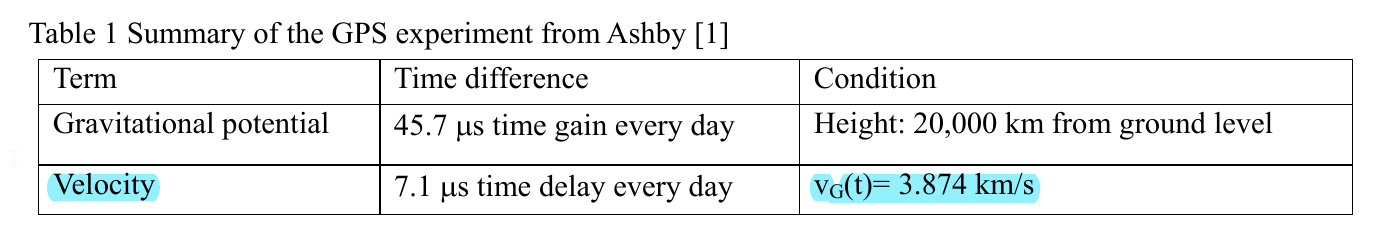 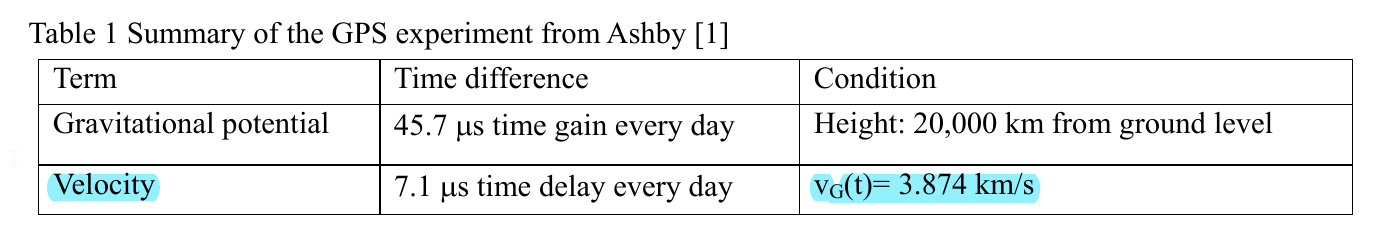 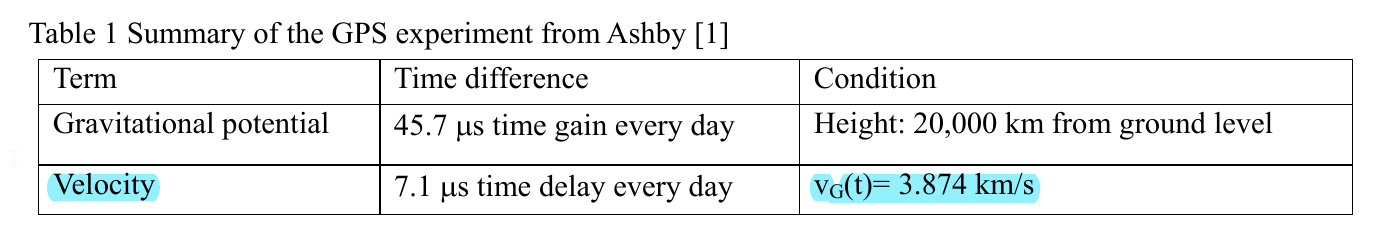 [Speaker Notes: Sato, M. (2005). "Interpretation of Special Relativity as Applied to Earth-Centered Locally Inertial Coordinate Systems in Global Positioning System Satellite experiments." arXiv preprint physics/0502007.]
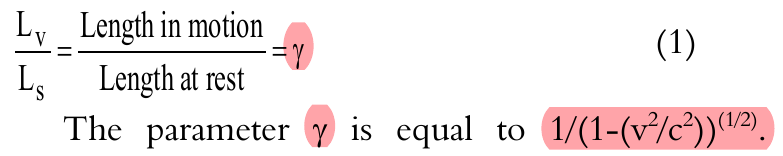 1
5
2
3
4
Einsteinian Clock Synchronization
11
Marmet, P. (2000). "The GPS and the Constant Velocity of Light." Acta Scientiarum.
[Speaker Notes: In theory, once this 5-step process is complete, the clocks should be in synch perpetuity since c is known and constant. 
Assuming the relative velocity between the stationary clock and moving clock remains constant.]
Hafele-KeatinG
12
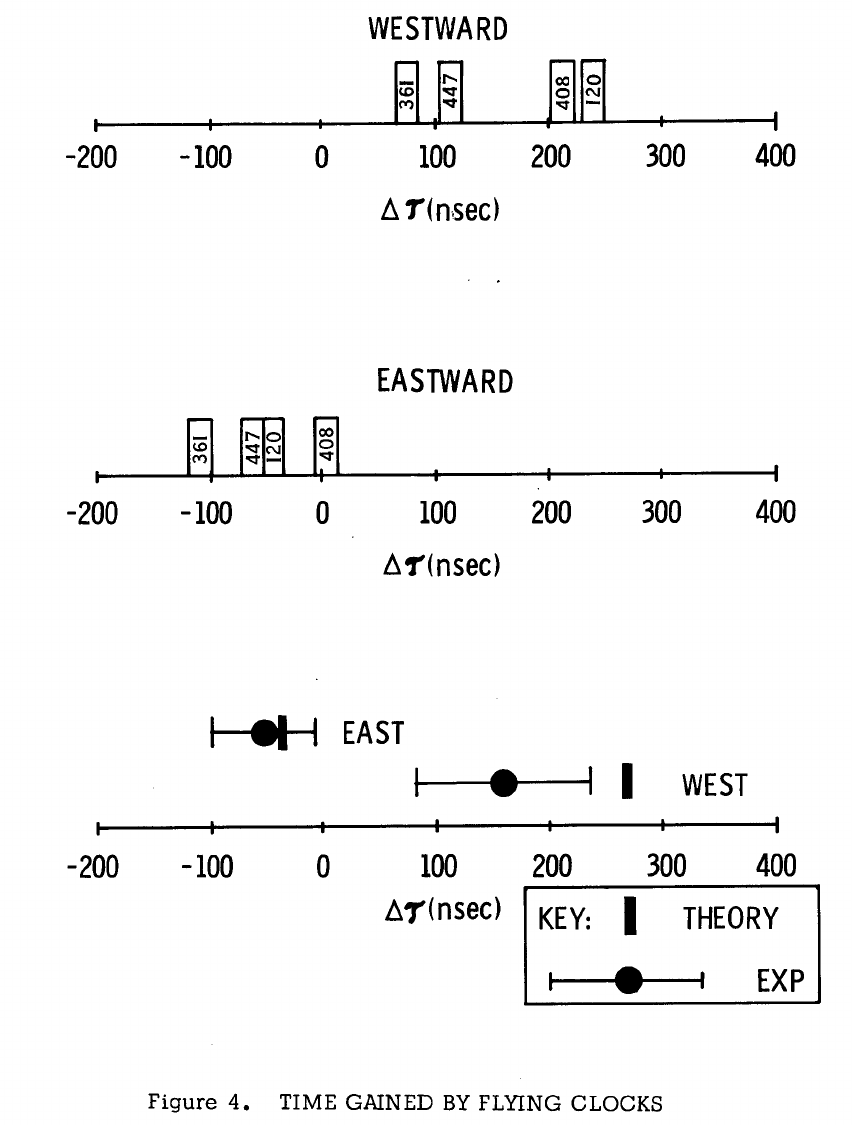 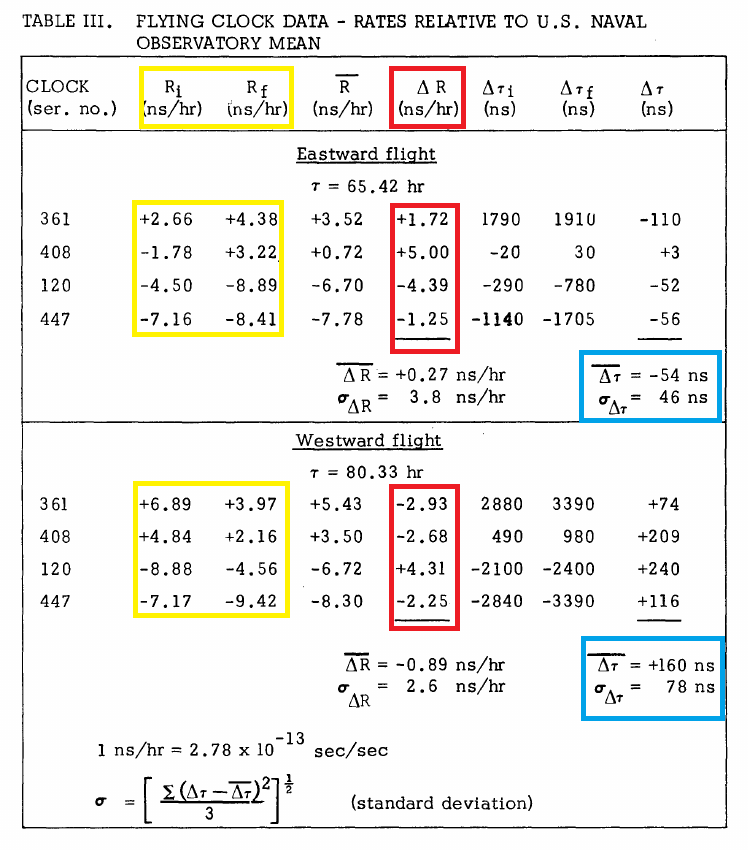 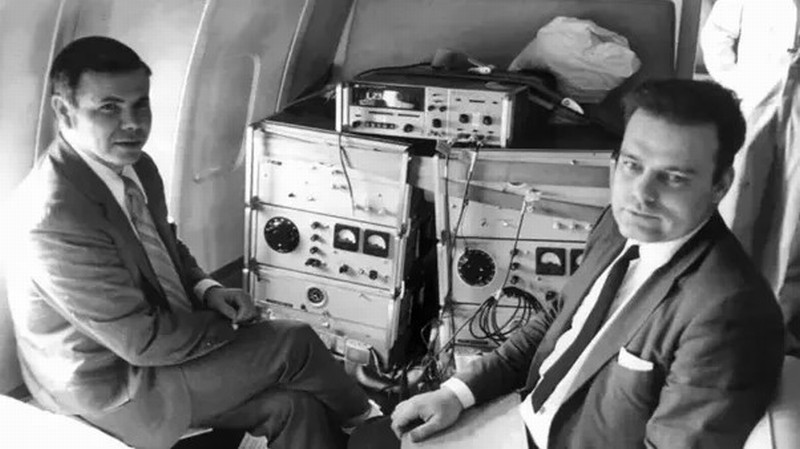 Hafele, J. and R. Keating (1971). Performance and Results of Portable Clocks in Aircraft, US Naval Observatory.
HK: Post Analysis & Mathematical consolidation
13
Hafele, J. and R. Keating (1972). "Around the World Atomic Clocks: Predicted Relativistic Time Gains."
[Speaker Notes: Question: HK worked then, right? Atomic clocks are synchronized in accordance with Einstein?]
Sagnac Corrections
14
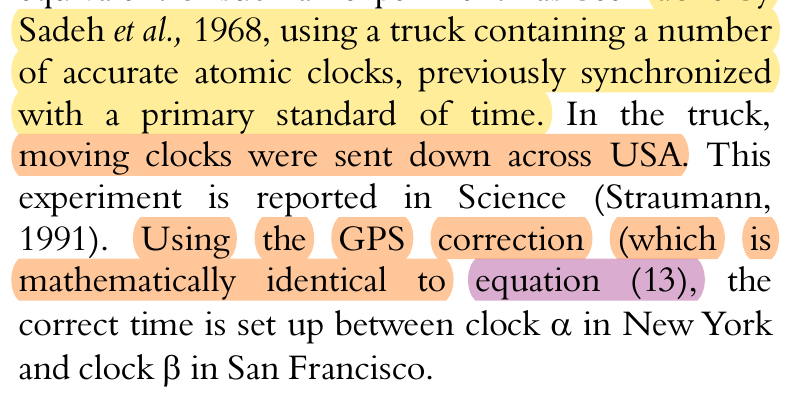 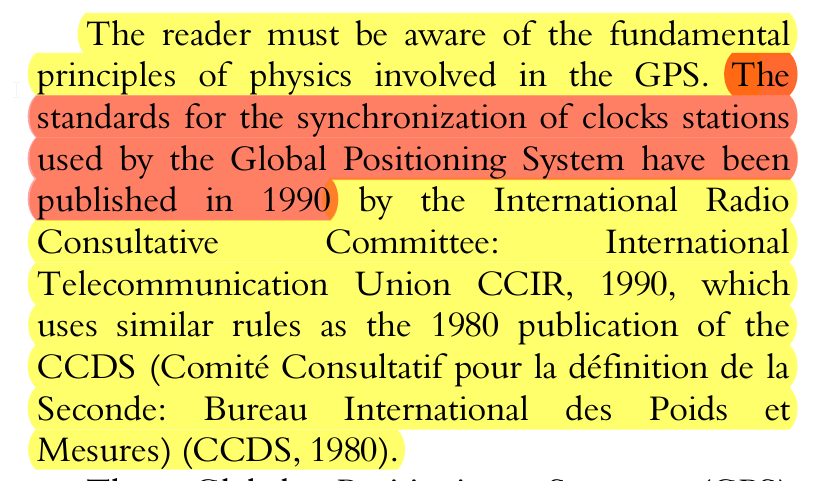 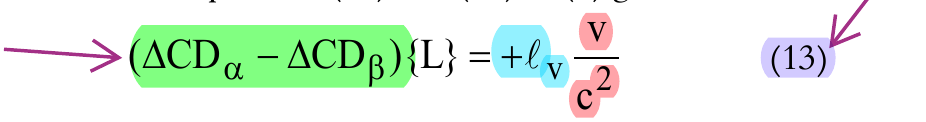 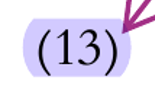 Marmet, P. (2000). "The GPS and the Constant Velocity of Light." Acta Scientiarum.
[Speaker Notes: L = physical distance between clocks a and b [a and b can be satellites and ground stations]l_v = Earth rotation relative to center of the ECI – didn’t work – required an extra term [Ether Wind relative to the latitude] 
2v/c^2= velocity as a fraction of the SoL of satellite WRT relative earth rotation [Ether Wind] Relative velocity of the craft RWT Ether wind relative to the latitude 
Velocity correction experimentally substantiated in Sadeh et al. (68). c = c +- v confirmed]
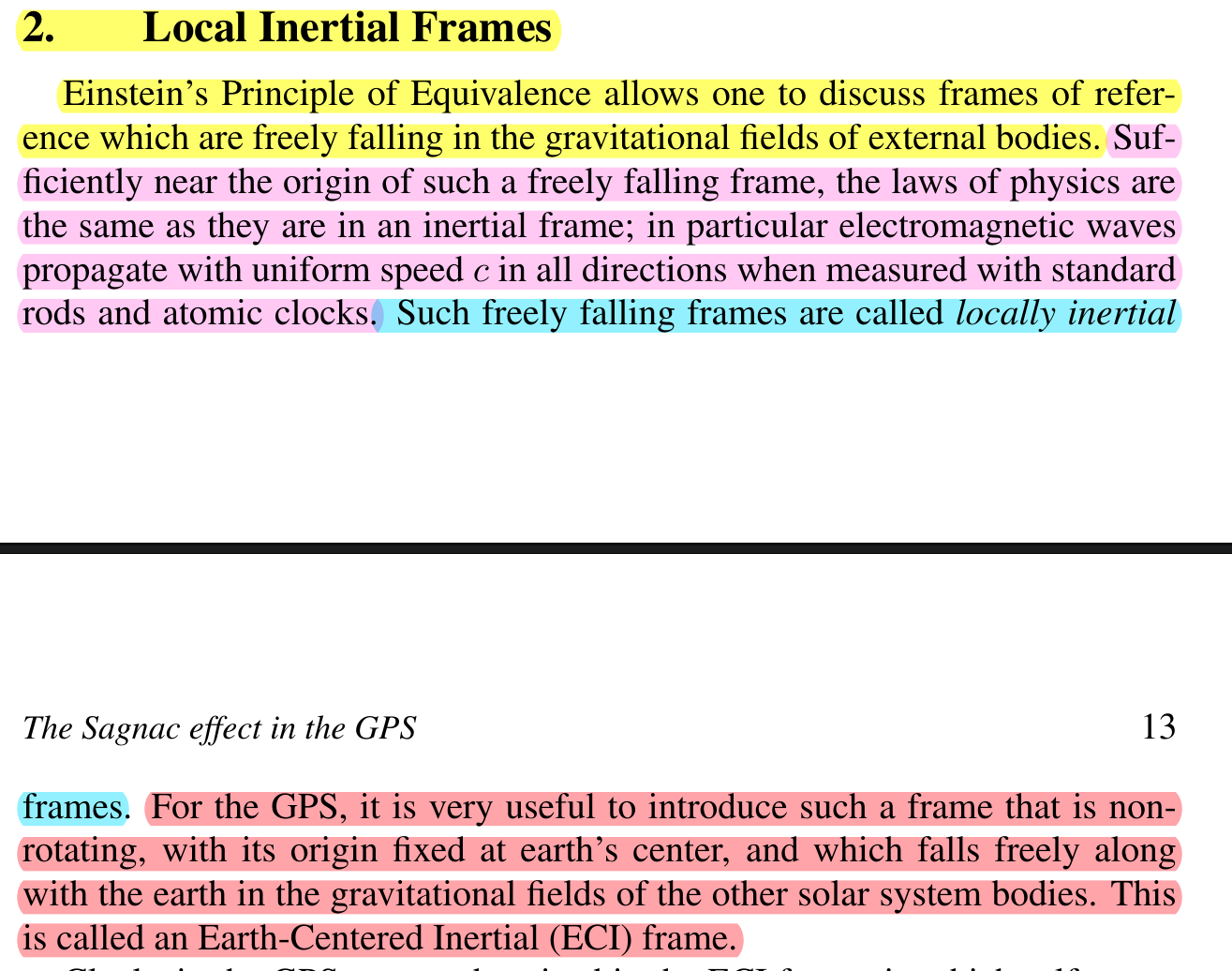 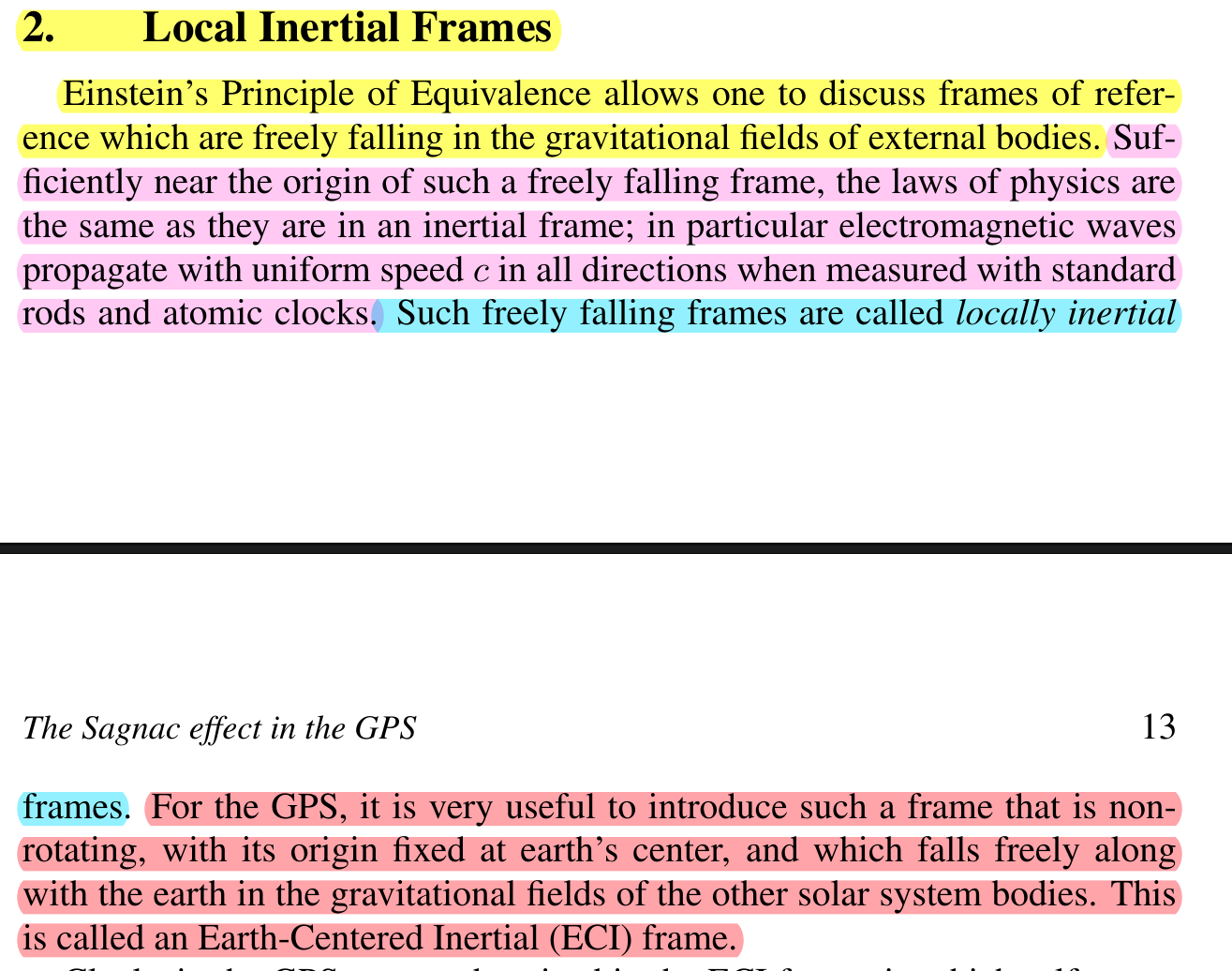 [Speaker Notes: If the Sagnac effect is accounted for in a free-falling satellite, then, Earth’s orbit, free fall or otherwise should be detectable by interferometry [linear or circular]

Definition of an inertial frame and what it’s relative to, and how to define the orbit of a satellite]
Meridian Corrections
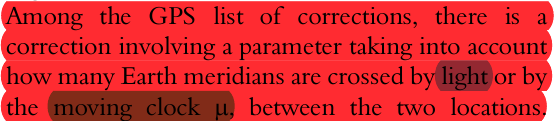 16
Meridian corrections are coordinate system corrections applied to the travel time of the SoL.
Using scale invariance, the measurements taken by GPS will always output distances and relative locations to match the globular coordinate system.
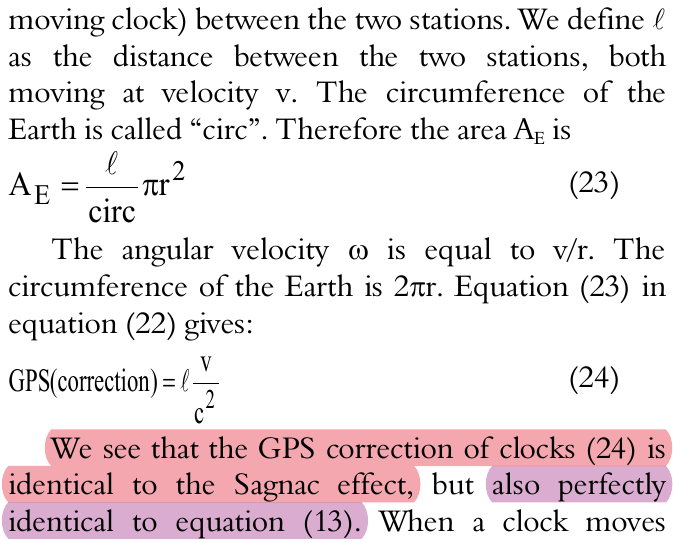 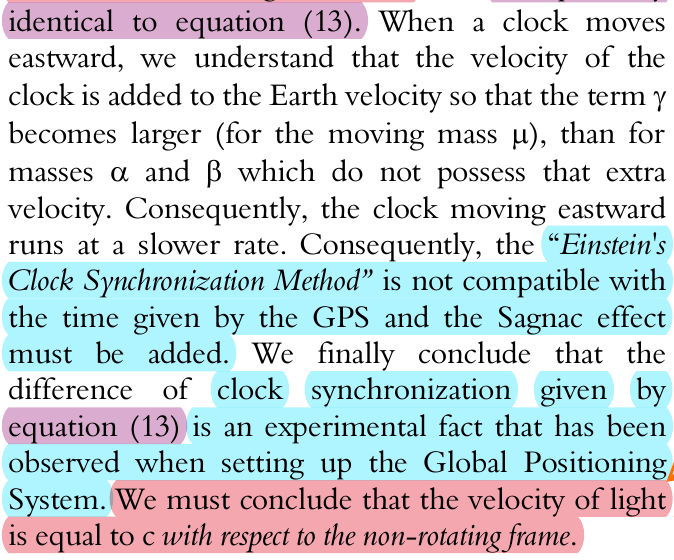 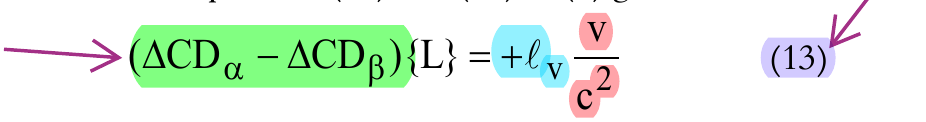 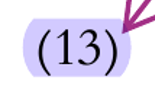 Marmet, P. (2000). "The GPS and the Constant Velocity of Light." Acta Scientiarum.
[Speaker Notes: Meridian corrections are coordinate system corrections to the travel time of the SoL. This ensures any measurement taken by GPS will always reduce back to globular coordinates.
Ether wind correction relative to the latitude [synch to sidereal time] + velocity of transport craft]
Corrections they don’t make
[Speaker Notes: All clocks sync to ECI, no additional velocity corrections]
Earth’s Nonexistent orbital velocity
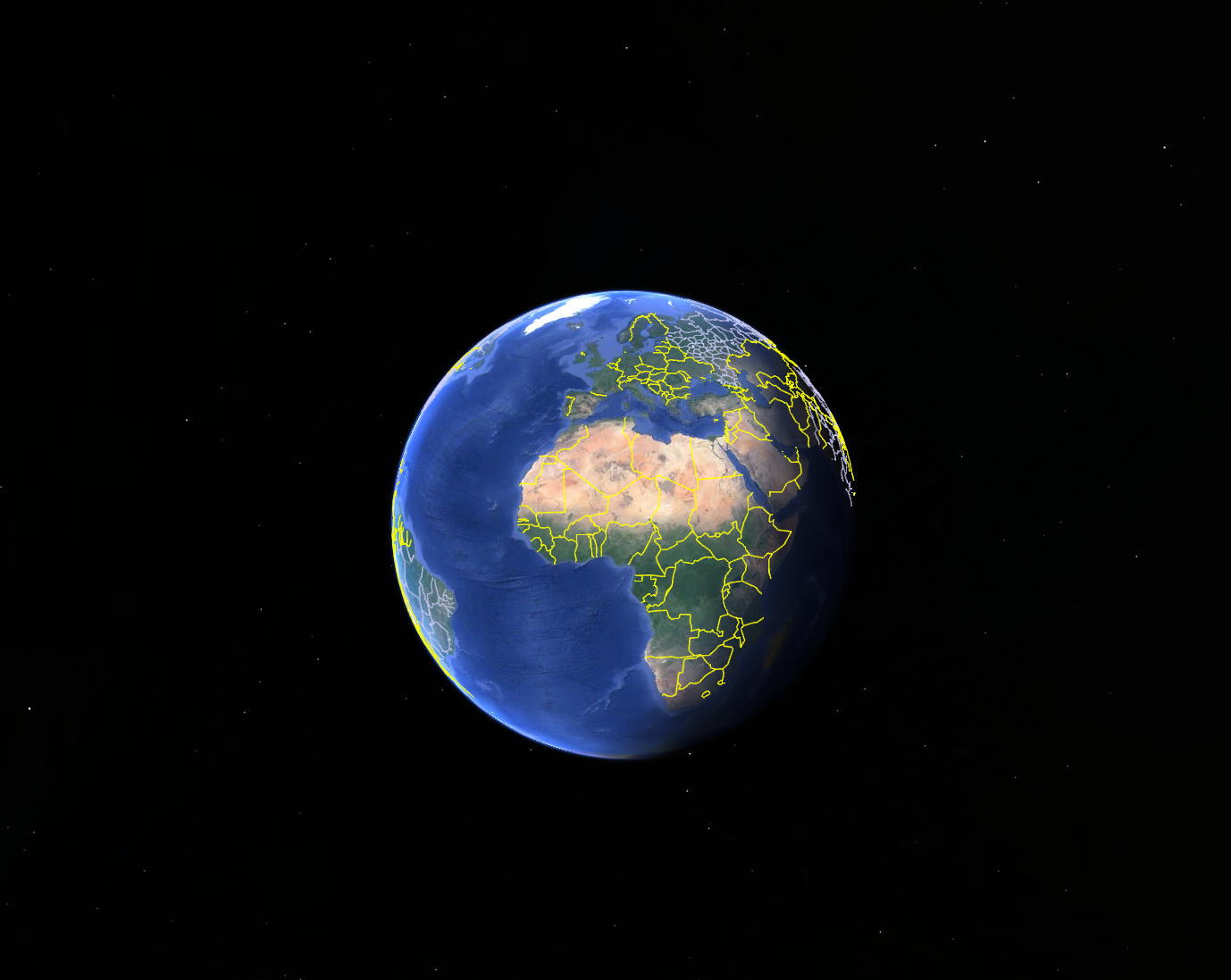 Earth’s assumed, never measured or accounted for orbital velocity: ~30km/s
GPS specifically doesn’t account for the presupposed orbital velocity of the earth around the sun. the orbital motion is a linear speed 100 times that of earth’s rotation and would have to be accounted for in addition to earth’s daily rotation.
The Sagnac effect is revealed in the gps’ range measurement equation as an effect of an ether wind with respect to a stationary, non-rotating earth.
Daily Rotation:
Angular velocity: 15°/h. 
Translation speed: 1000,mp/h at the equator. Varies with latitude.
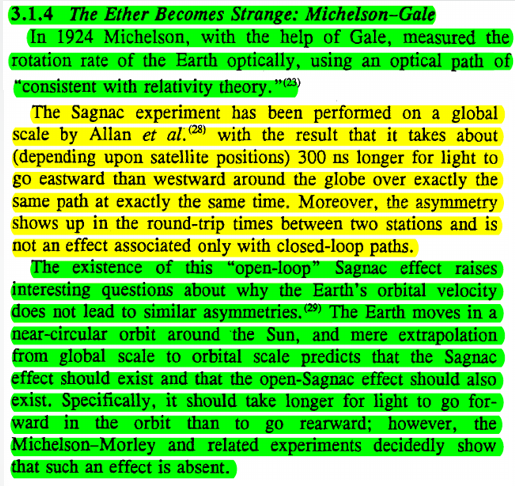 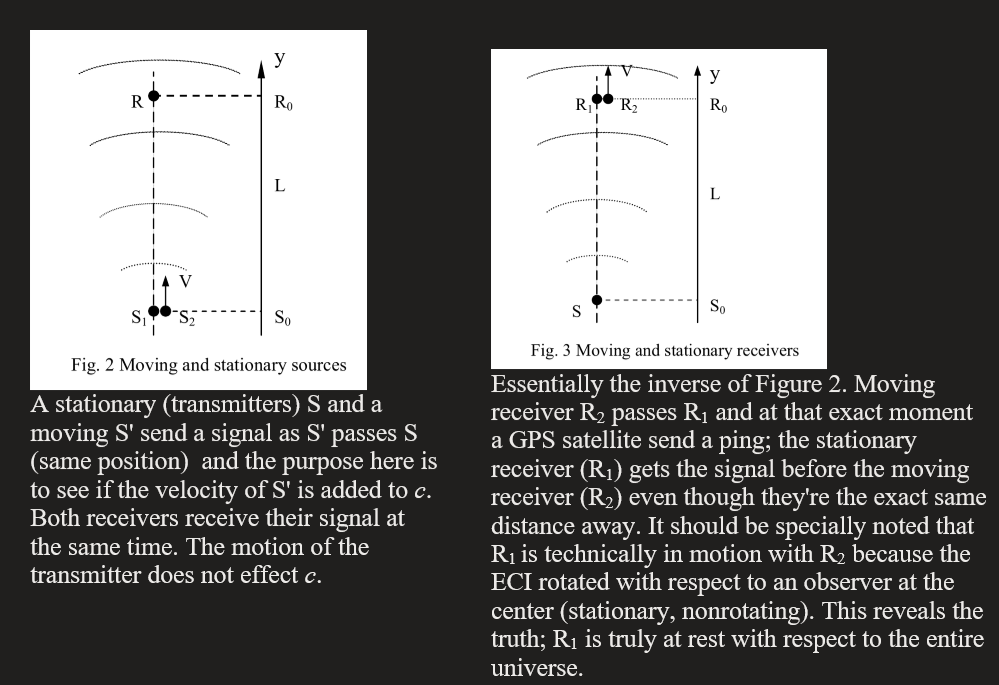 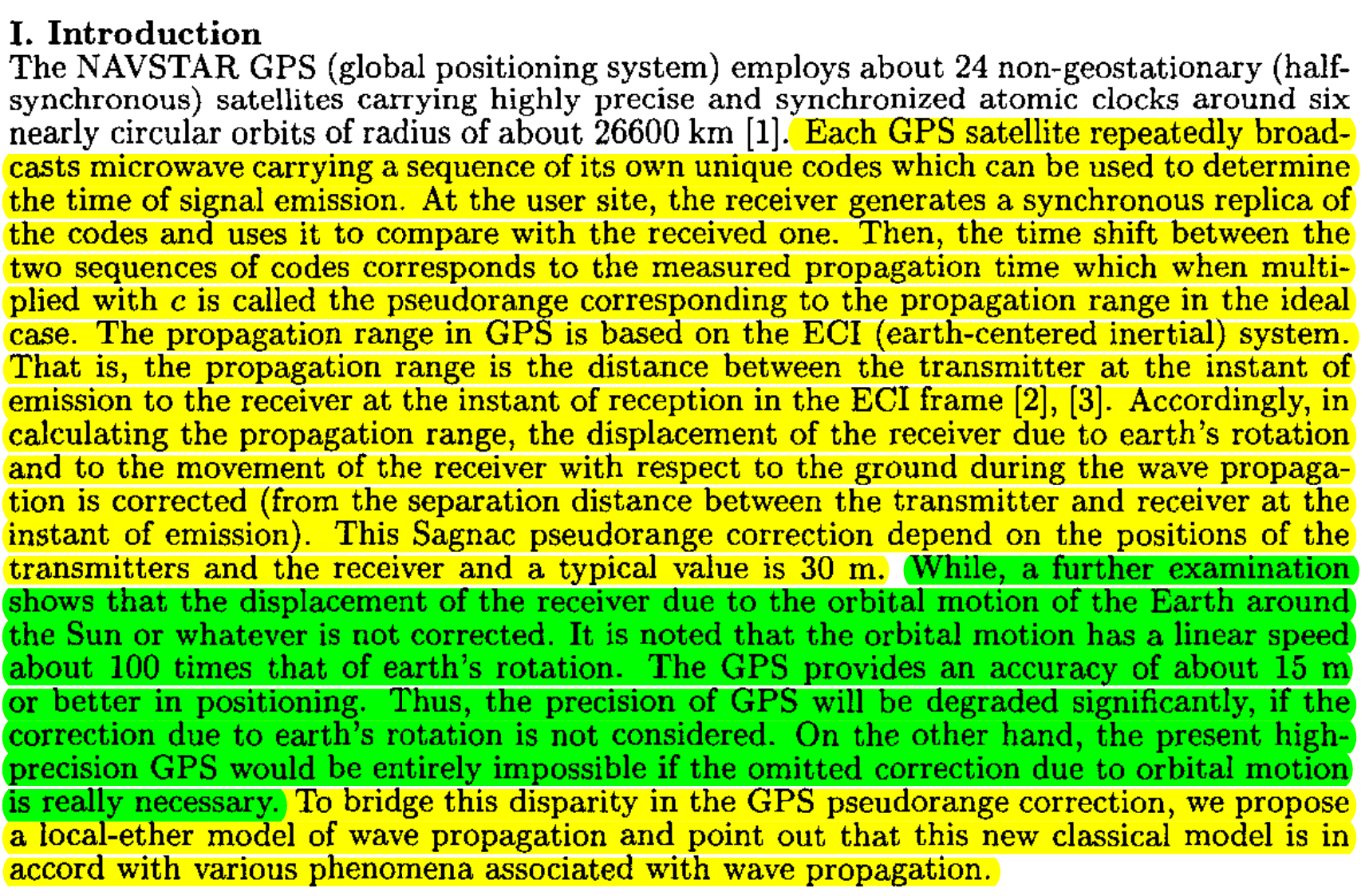 1. Howard C. Hayden, Special Relativity: Problems and Alternatives, Physics Essays, Vol. 8, 3, 1995
2. Ching-Chaun Su, A Local-Ether Model of Wave Propagation Complying with the Sagnac Correction in the Global Positioning System, Antennas and Propagation Society International Symposium, 2000
3.Fig 2. and Fig. 3 (respectively), Ruyong Wang, Re-examine the Two Principles of Special Relativity and the Sagnac Effect Using GPS’ Range Measurement Equation, Pg. 3-4, 2000
4. Stephan Gift, Faster West than East: The GPS Invalidates Special Relativity, Proceedings of the NPA, 2013
[Speaker Notes: 1. Howard C. Hayden, Special Relativity: Problems and Alternatives, Physics Essays, Vol. 8, 3, 1995
2. Ching-Chaun Su, A Local-Ether Model of Wave Propagation Complying with the Sagnac Correction in the Global Positioning System, Antennas and Propagation Society International Symposium, 2000
3.Fig 3 and Fig 3.Ruyong Wang, Re-examine the Two Principles of Special Relativity and the Sagnac Effect Using GPS’ Range Measurement Equation, Pg. 3-4, 2000]
Ron Hatch: Escape From Einstein
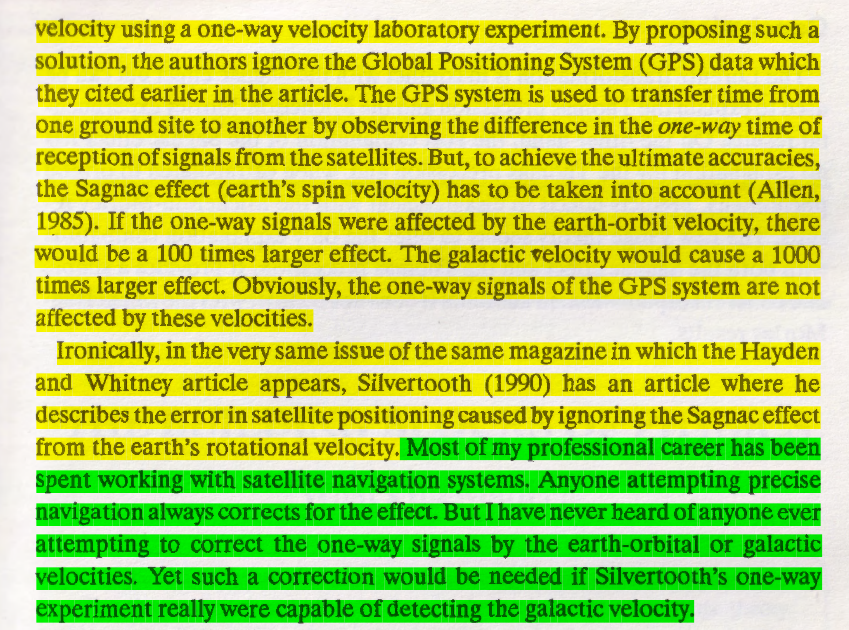 [Speaker Notes: INSRLG Polar coordinate switch @ 85 N lat.

Atomic  Meridian sync]
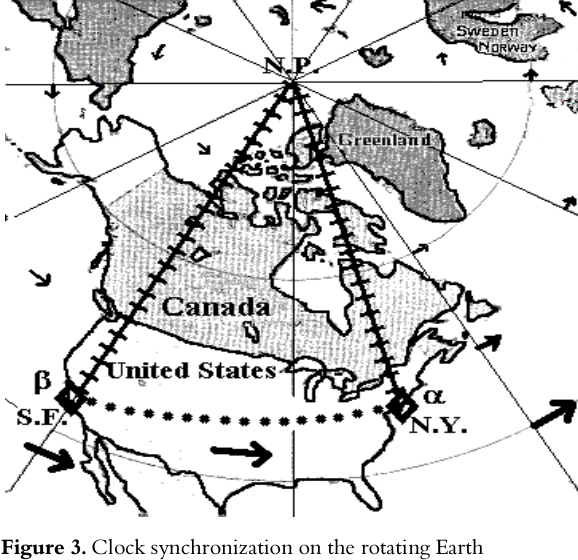 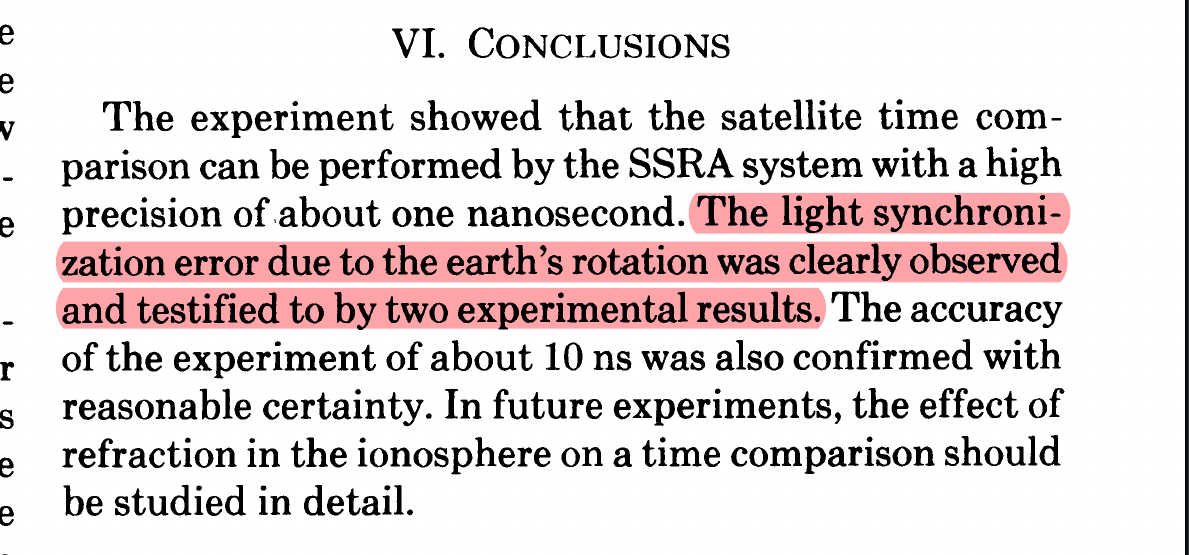 21
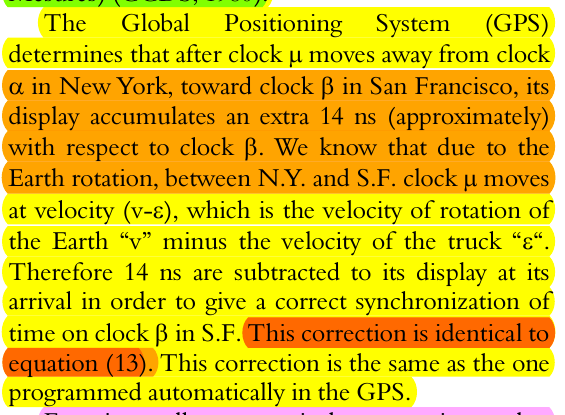 MAP SLIDE
Marmet, P. (2000). "The GPS and the Constant Velocity of Light." Acta Scientiarum.
Saburi, Y., et al. (1976). "High-Precision Time Comparison via Satellite and Observed Discrepancy of Synchronization." IEEE transactions on instrumentation and measurement IM-25(4): 473-477.
[Speaker Notes: Einstein clock synch doesn’t work
Relative velocity of the craft transporting the clock must be corrected for
If the satellites are synched to the ECI, then the implication is it can only be account for their absolute velocity WRT absolute space  (center of the ECI)
[Saburi] Washington to Tokyo 14ns delay]
22
Range Measurement Equation
Now that we know how GPS keeps time and location in reference to the ECI coordinate system, we can understand how GPS uses the induction rate of c when multiplied against time to get a distance.
GPS’ Range Measurement Equation:
24
|rr(tr) - rs(ts)| = c(tr - ts) 
This derives distance by measuring the time difference between  two events (i.e., transmission time (ts) and receiver time (tr)
GPS range equation considers the time delay between transmission and reception to determine distance, while the traditional distance equation measures the spatial separation between two points at a specific moment in time.

ts = Time of transmission of the signal from source
tr = Time of reception at the receiver
rs(ts) = ECI coordinate system position of the source at the transmission time
rr(tr) = ECI coordinate system position of the receiver at reception time
c = the invariant speed of light; independent of source of receiver; ~300,000 km/s

|rr(tr) - rs(ts)| represents the range, which is the distance between the position of the receiver at reception time: rr(tr) and the position of the source (satellite) at transmission time: rs(ts)
= c(tr - ts) The range is directly proportional to the time difference tr - ts and the speed of light, c.
Visual difference between a time interval system and traditional distance derivation
|rr(tr) - rs(ts)| = c(tr - ts) vs D1 = |rA(t1) - rB(t1)|
26
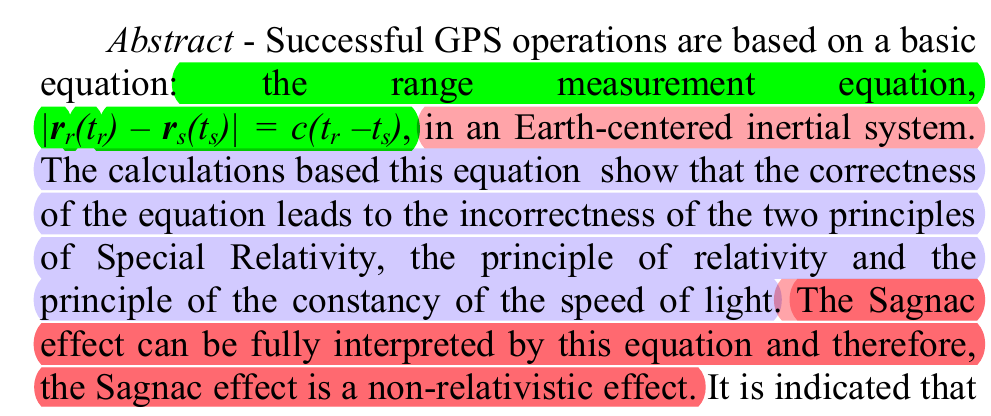 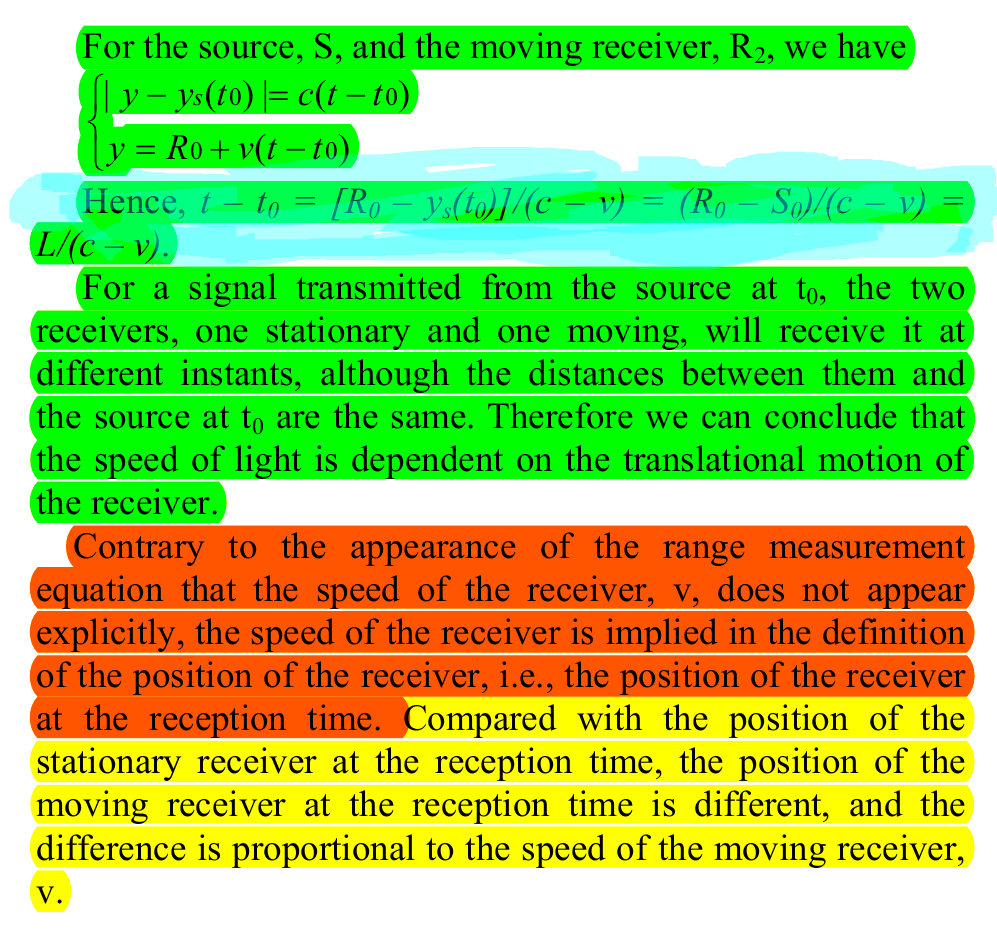 28
Wang is full substantiated in ICD
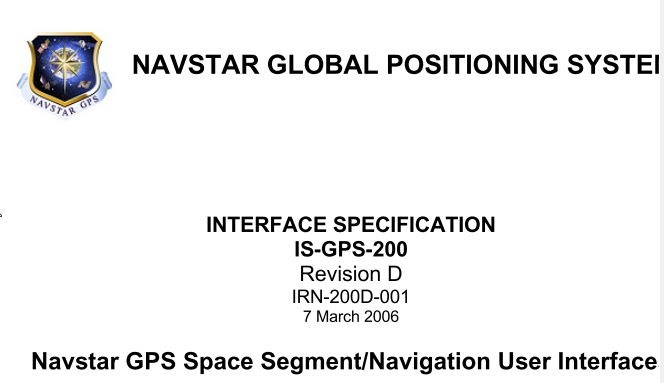 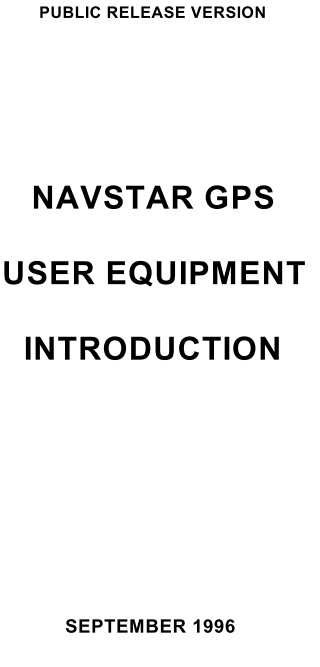 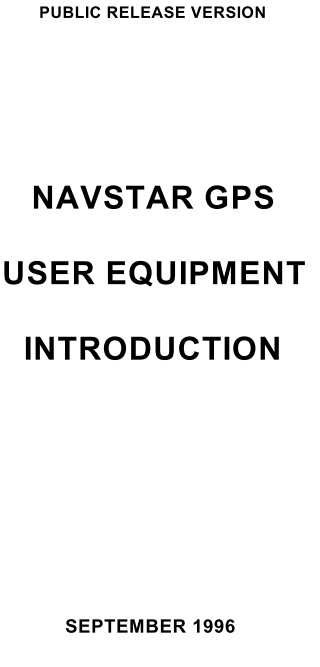 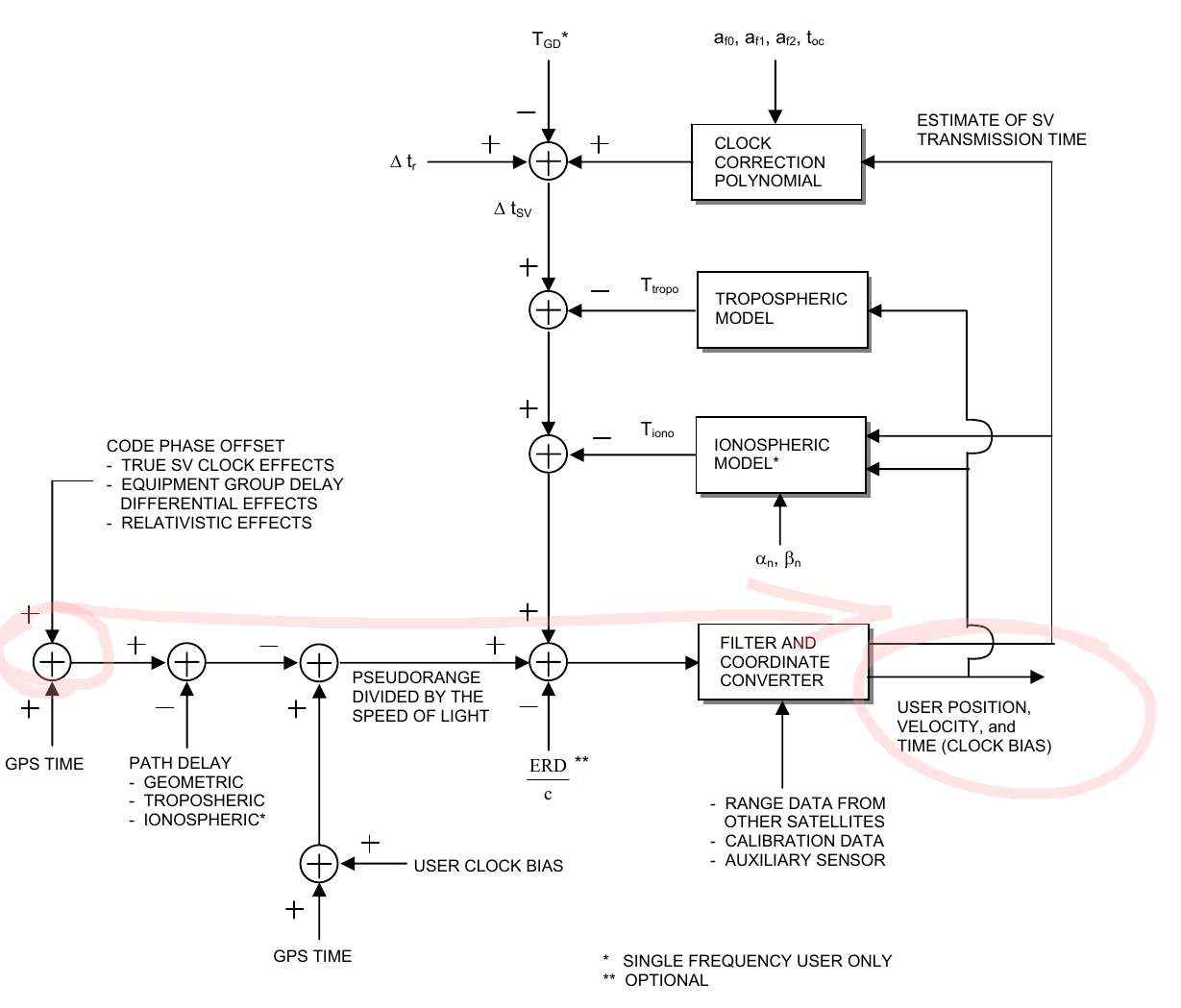 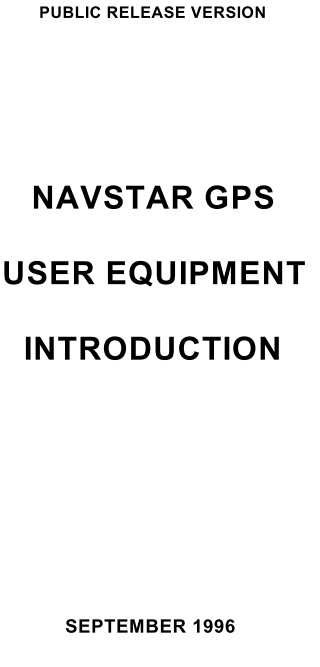 29
How they want you to conceptualize Satellites and GPS
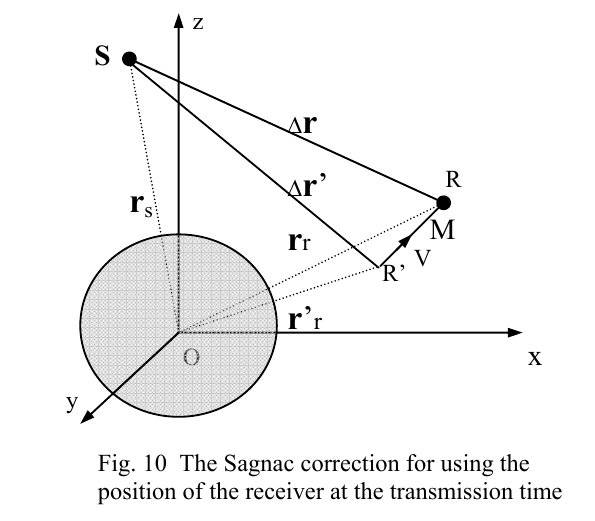 By Paulsava - Own work, CC BY-SA 4.0, https://commons.wikimedia.org/w/index.php?curid=47209685
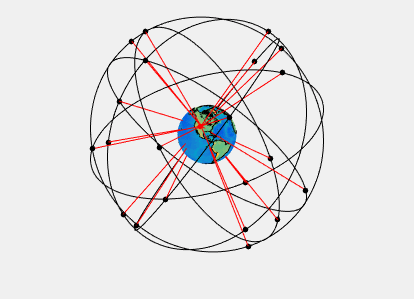 30
[Speaker Notes: 1-5 Satellites
6 GPS Receiver
Meridian corrections]
31
Principle of Relative Simultaneity Not accounted for in GPS
The proposed constancy of the speed of light 

c is a fundamental postulate of the theory of Special Relativity. As a consequence of this postulate of constancy, observers moving relative to each other will not perceive events as occurring simultaneously—a phenomenon called “relative simultaneity”. This lack of a universal timeline for events is a direct consequence of the invariance of c, which mandates that the measurement of time intervals and spatial distances will differ between observers in relative motion.
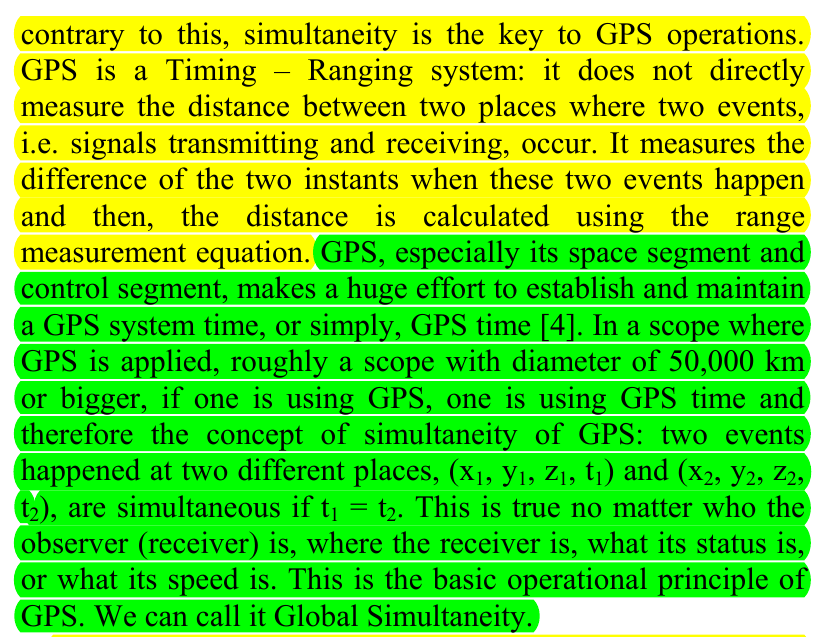 [Speaker Notes: The Principle of Relative Simultaneity (PRS)An emergent property of the constancy of c is that there’s no cohesive chain of events for observers in motion relative to one another. No observer will be in synchronicity with another observer, so long as there is relative motion between them.
The principle of relative simultaneity is unmanifest, thus nullifying the justification to use a Lorentz transformation.]
[Speaker Notes: If PRS isn’t manifest in GPS, how can the principle be true? If GPS is a time-interval system based off the constancy of c, then the distances derived should corresponded to the full speed of c. yet they’re proportional to the observer’s velocity & meridian corrections

Relative Simu vs GPS Simu – How far away from Earth do you have to be before c is the same for all observers?]